Dødelighetsrater etter alder i Norge 1961-2009 (merk: logaritmisk skala).
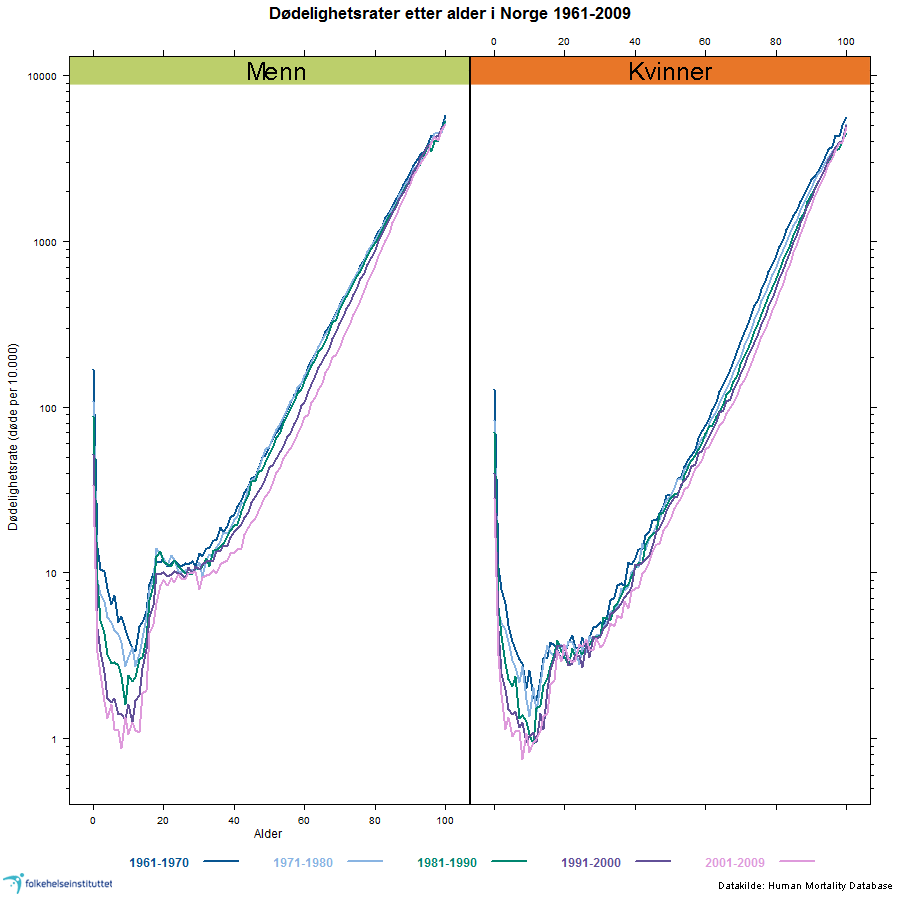 Kilde: Folkehelserapporten 2014, 
kapittel: Levealder i Norge
www.fhi.no/folkehelserapporten